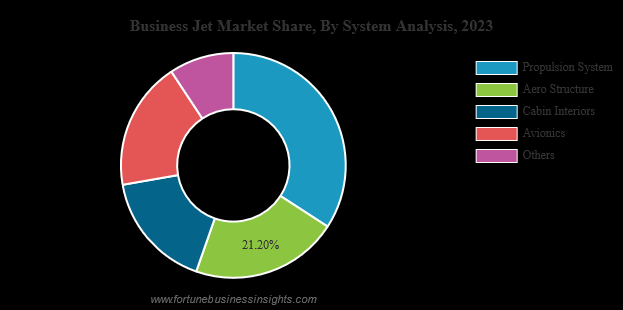 hw
Boeing 737
FMS
40000
hw
FMGC
FCU
FMS
85000
Airbus
FA
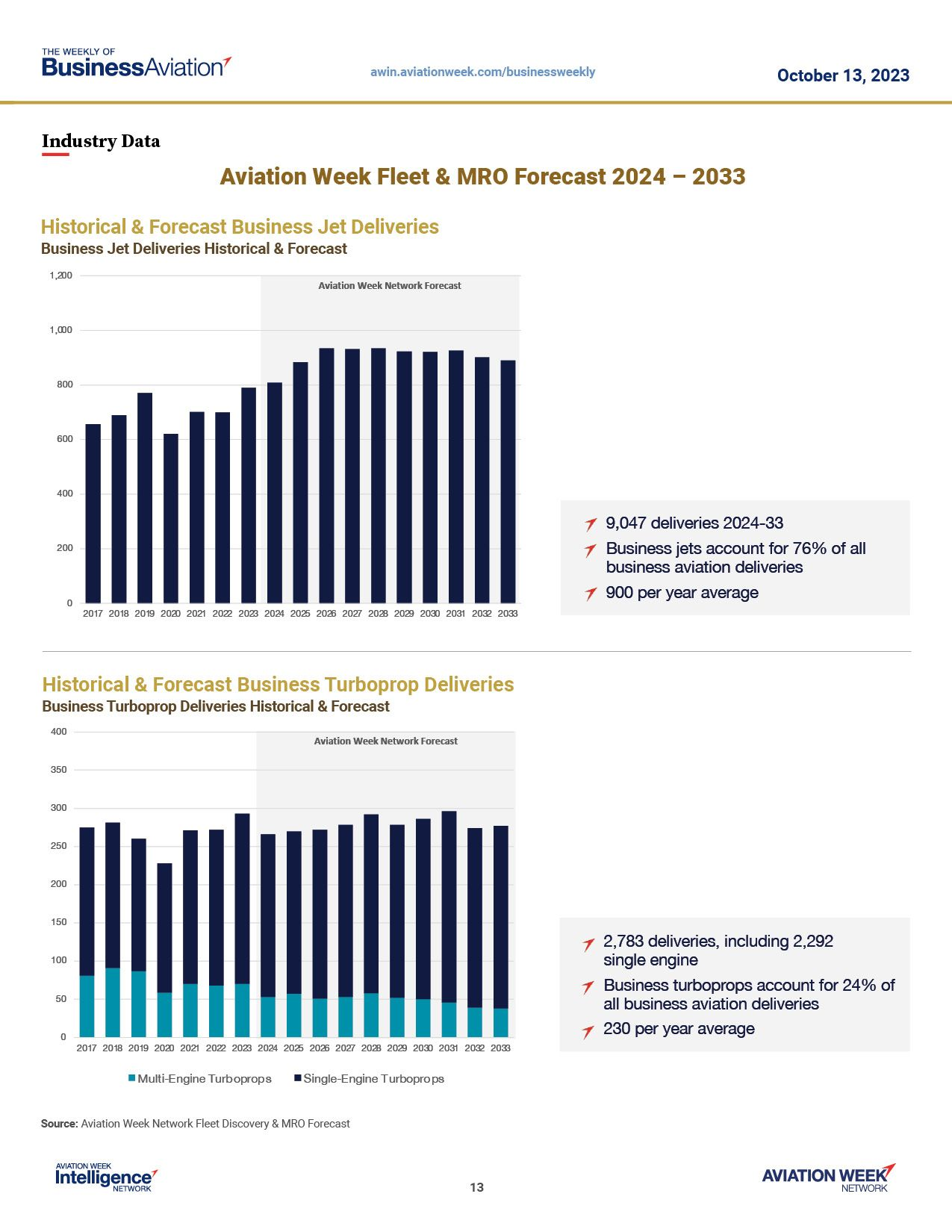 900
700
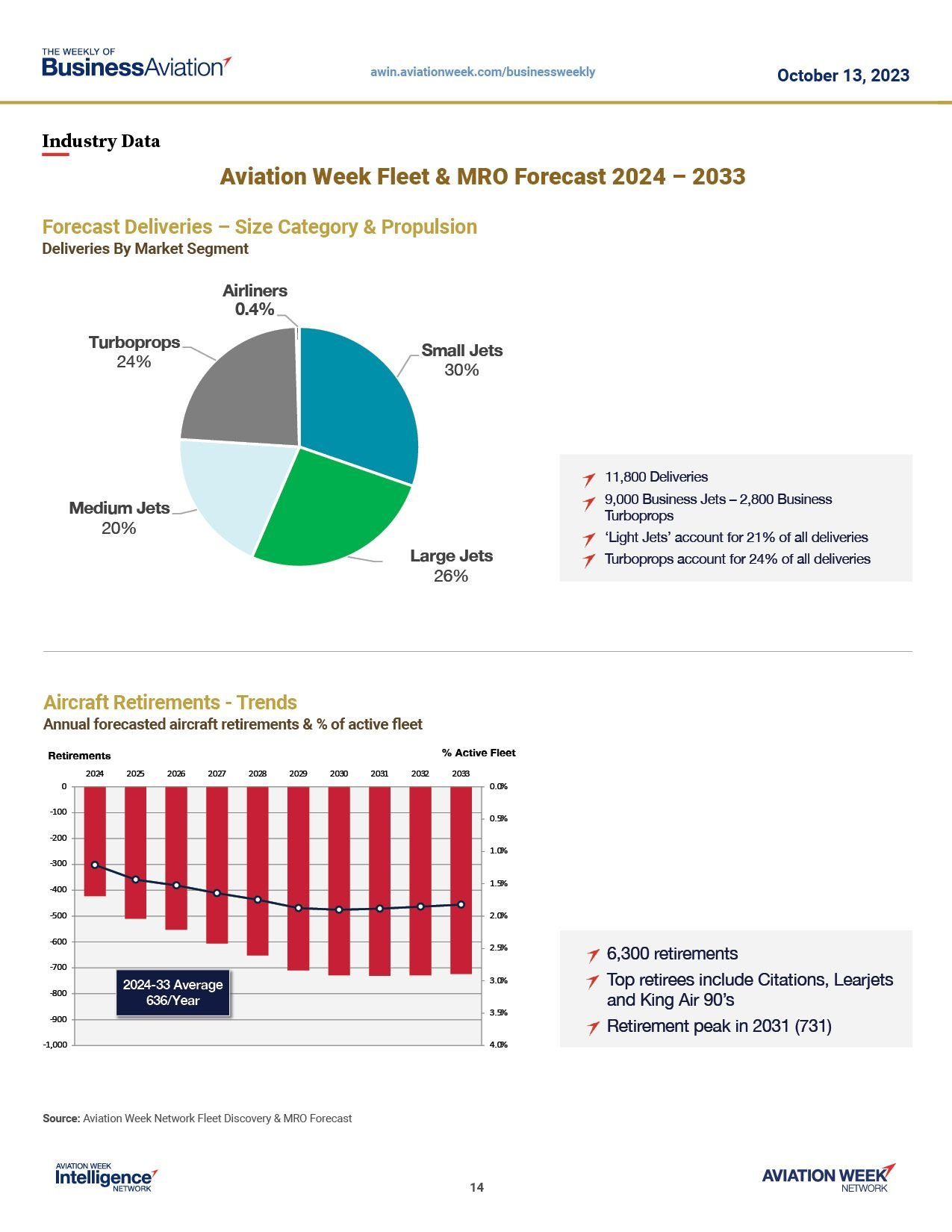 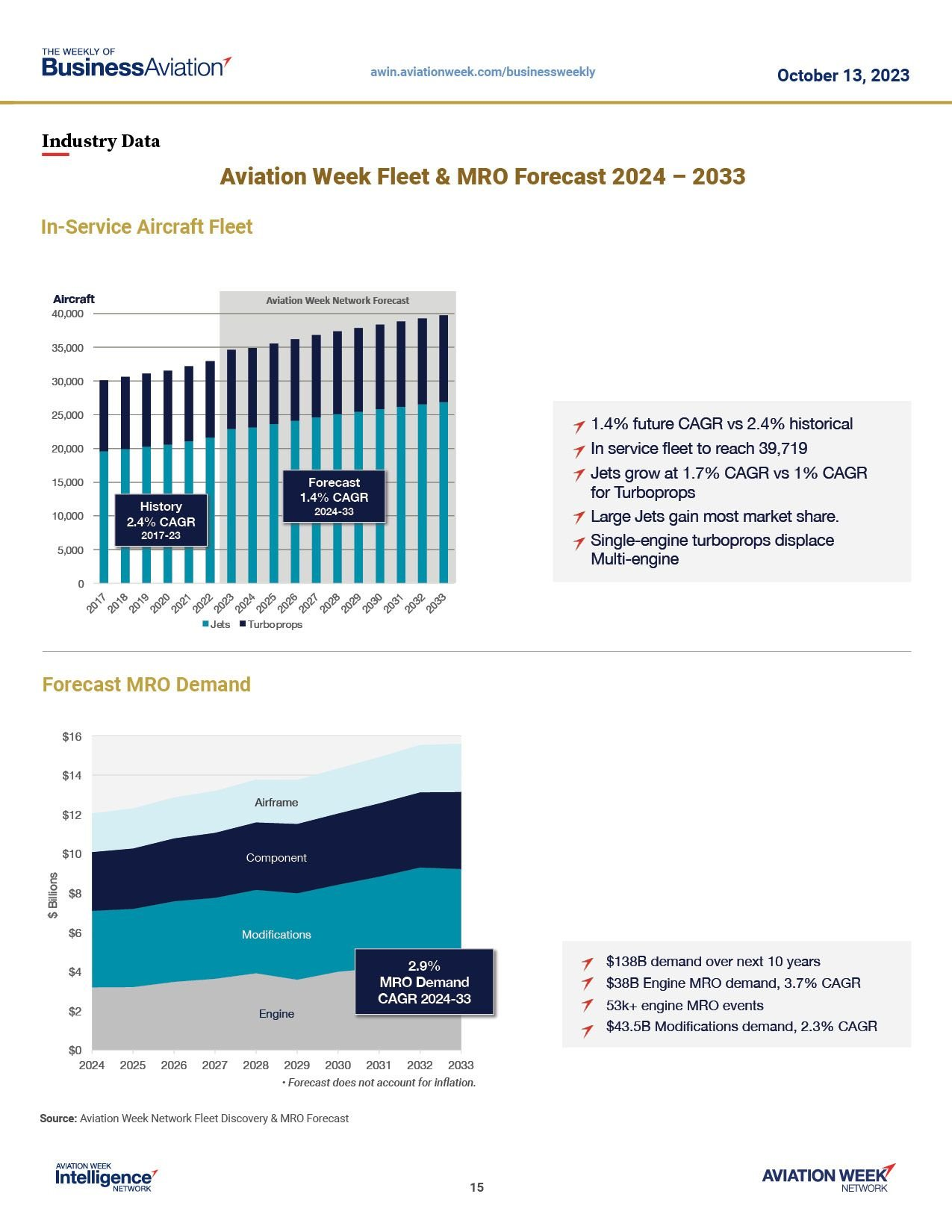 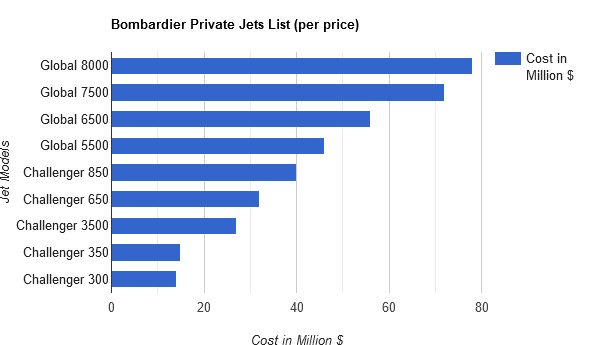